Area Director Expectations
Presented By
Jim Kearney
Jim_Kearney @ Hotmail.com
818-636-5547
[Speaker Notes: You are not in this alone
Support is close at hand. Their fellow district leaders, region advisers, and the district services team at world headquarters are all available and eager to assist them.

Area Director is THE most important role at the district level because it’s a direct link to the clubs
The area director is the person at the district level who is most involved with the clubs
He or she as their hand on the pulse of the clubs
Area director has no direct authority to do anything at the club level
The role of the area director is to support the clubs to give the club members the best possible experience.]
Agenda
Area Success PlanClub Visits and ReportsBuild New ClubsHelp All Clubs Achieve ExcellenceArea ContestsTips and TricksQ & A
Area Director Expectations
Identify
Recognize
Develop
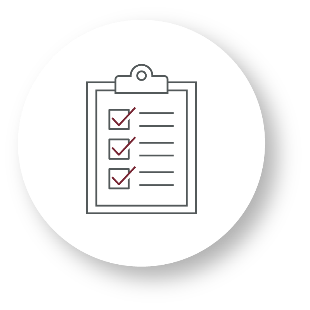 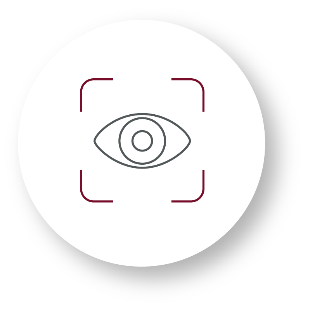 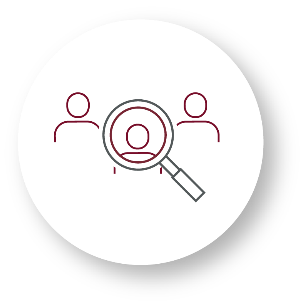 Identify what Area Director Expectations look like
Recognize Area Director outcomes
Develop strategies to hold productive and successful Area Director Expectations
Area Success Plan
Preparation is the key to running a successful area
[Speaker Notes: If you do not plan to win – then you plan to fail
Area Success Plan link: Toastmasters International -Area Success Plan Lists the members of your team – Presidents and VPE of each club in your Area
Core Values and Operating Principles 
Potential obstacles
Meeting protocolsTeam interaction and behavioral norms – how will you contact each other, how often
DCP statusSituational analysis and strategy – resources, assignments, time table and goals
Signatures
Distinguished Area:No net club loss, preferably a net club growth of one. An unpaid club is the same as a lost club • A minimum of 75% of club visit reports submitted on time for both rounds • 50% of base clubs Distinguished or better, preferably plus one Distinguished]
Club Visits and Reports
Club visits – minimum, twice a year (Sept and March)
[Speaker Notes: Area Director club visit reports – 7 pages – walks through the moments of truth and club success plan
We are asking division directors to keep track of all clubs that submit a club success plan. 

You can download a blank copy from TI website – take it with you when you visit the club
After the visit – transpose the data to the electronic copy on TI website
The area Director Club visit report recommended District Deadline is October 31 for Round 1 and April 30, 2023. There are incentives awarded to Area Directors that turn in 100% Area Director reports for each Round.

We are asking the area directors to provide a report after their first area council meeting detailing each club goal of distinguished, select distinguished or  presidents distinguished.]
Build New Clubs
At least one new club per Area No net loss
[Speaker Notes: Provide a minimum of one club lead to the CGD – preferably one per quarter
Assist the CGD in finding Sponsors and Mentors for the new club
New club resources link (Master your meetings, club leadership handbook, DCP Club Success Plan, etc.)]
Help All Clubs Achieve Excellence
Help All Clubs Achieve Excellence
[Speaker Notes: As Area Director, you serve a vital role in Toastmasters. Of all District leaders, you are the closest to clubs and members and are a direct link between them and the Division and District. 
Maintain regular contact with the club president and vpe – meet once per month
Ensure that all clubs are highest quality so every member benefits from Toastmasters Educational Program
Identify opportunities for club enhancement to bring about positive change
Help clubs become Distinguished]
Area Contests
THIS IS NOT A MAIN FUNCTION OF THE AREA DIRECTOR
[Speaker Notes: Conduct Area Contest – March
Find Area Contest coordinator by the end of Aug]
Tips & Tricks
Attend area and division council meetings
Attend DEC meetings 
Attend TLI
[Speaker Notes: Create a calendar for your Area
Schedule follow ups for tasks assigned
Every month = team meeting
June             =   Area Director Training
July              =   join division leadership club
July               =   become familiar with each clubs dashboard
July               =   get list of all officers in your clubs – emails and phone numbers
July             =    officer training
July               =   Club Success Plan
Aug              =   club lead to CGD
Aug              =   Find Area contest coordinator
Aug              =   Area Success Plan
July – Sept   =   club visits
Aug – Sept  =   Smedley Award membership Drive
Jan               =   officer training
Jan – Mar     =   club visits
Feb – Mar     =   Talk up toastmaster's membership drive
Mar              =   Area Contest
May – June   =   Beat the clock membership drive
May               =   District Conference
May               =    Find your replacement]
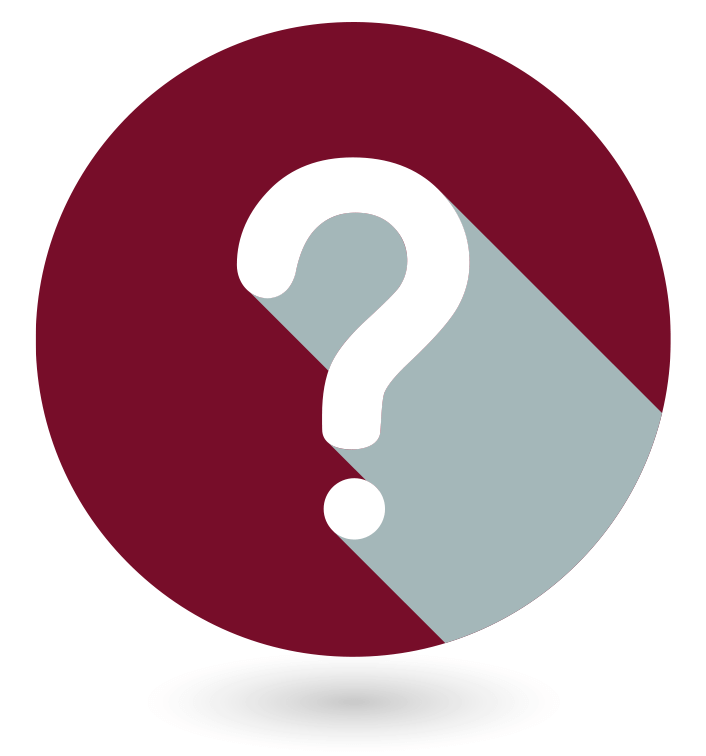 Q & A
[Speaker Notes: Incentives that should be presented to Clubs at first Area Council. 
1. Midyear DCP excellence award 
Due Dec 31, 2022. The club must achieve five DCP goals by December 31, 2022. One of the goals needs to be add four new members. 

2. The early bird consistency membership award. 
Clubs that start with 20 and renew by February 28 at 20 through September 30, are awarded $150. 

3. Early bird distinguished club goal. By March 31,2022
Distinguish $25
Select distinguished $50
Presidents distinguished $75]
Important Links
Toastmasters International -Area Success Plan
Toastmasters International -Serving Clubs through Visits
1471 New Area Director Club Visit Report (azureedge.net)
Toastmasters International -How to Build a Toastmasters Club
Toastmasters International -New Club Resources
Toastmasters International -Division and Area Directors Training Materials
[Speaker Notes: Here is a list of links referenced to throughout the presentation]